Algorithms
Lecture 40
Keyed hash functions
Let H  be a family of functions from X to Y indexed by set of keys K, i.e.,                       H = {hk : X  Y}kK
Definitions
H is pairwise-independent (aka 2-universal) if for all distinct x, x’  X and all y, y’  Y         Prk[hk(x) = y and hk(x’) = y’] = 1/|Y|2
H is -universal if for all distinct x, x’  X                 Prk[hk(x) = hk(x’)] ≤ 
Note that pairwise-independence implies (1/|Y|)-universal
Constructing a universal family
Example construction of H = {hk : X  Y}kK
Let Y = K = {0, …, p-1} for p prime;Let X = K3 (any fixed integer would work)
Note that log |Y| + log |K| < log |X|
hk(x2, x1, x0) = x2 k2 + x1 k + x0 (modulo p)Notation: hk(x) = x(k)
For (x2, x1, x0)  (y2, y1, y0), what is             Prk[hk(x2, x1, x0) = hk(y2, y1, y0)]?
I.e., for x  y, what is Prk[x(k) = y(k)]?
Analysis
x(k) = y(k)  (x – y)(k) = 0
x- y is a nonzero polynomial of degree ≤ 2
It has at most two roots!
So Prk[x(k) = y(k)] = Prk[k is a root of x – y]                                ≤ 2/|K| = 2/|Y|
Hash tables
Hash tables
Want to allow lookups on a set S = {x1, …, xm}  U 
Ideal parameters:
Memory, setup time O(m)
Lookup time O(1)
Recall from last time
We analyzed hash tables assuming a random hash function H 
Analysis only looked at collisions (H(x) = H(x’))
Analysis identical if H is pairwise-independent
Analysis (almost) identical if H is universal
We showed a construction using a hash table of size m with parameters:
Memory, setup time O(m)
Lookup time O(log m/log log m)
Another “trivial” construction
Use hash table of size m2 (with a function chosen from a pairwise-independent family)
What is the expected number of collisions C?
Let Ci,j = 1 iff xi and xj collide (i.e., Hk(xi)=Hk(xj))
So   Exp[C] = Exp[ij Ci,j] = ij Exp[Ci,j]                                     < (m2/2)  1/m2 = ½
Another “trivial” construction
Using Markov’s inequality, Pr[C ≥ 1] ≤ ½ 
I.e., with probability at least ½, there are no collisions
So if we repeatedly choose keys until there are no collisions, the expected number of keys we need to try is ≤ 2
Expected setup time is O(m)
Another “trivial” construction
Parameters:
Memory: O(m2)
We also need to store the key for the hash function, but that has size O(log m)
Expected setup time O(m)
Lookup time O(1)
Two-level hashing
Consider using a hash table of size m
Now Exp[C] = m/2 and Pr[C ≥ m] ≤ ½ 
After trying ≤ 2 keys in expectation, we have C < m
Let Yi be the number of elements mapped to position i
For each index i, use the “trivial” construction (with a hash table of size Yi2)
Analysis
Parallel/distributed algorithms
Parallel/distributed algorithms
Until now, our mental model of a computer has involved a single processor
Inherently sequential
Many reasons to consider using multiple processors working in parallel
End of Moore’s law?
Multiprocessor architectures widely available
Large data centers/cloud computing more common
Faster end-to-end time
Scalability (buy more machines)
Parallel/distributed computing
Parallel and distributed computing have many features in common
For our purposes:
Parallel computing: many processors with access to shared memory (think: many cores, single chip)
Distributed computing: multiple machines that can communicate with each other
Often want to minimize communication
May not be channels between all pairs of machines
Communication graph itself may be the input
Sometimes need to deal with asynchrony
Sometimes concerned with fault tolerance
Parallel computing
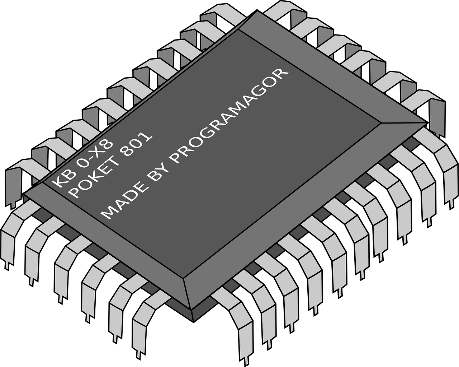 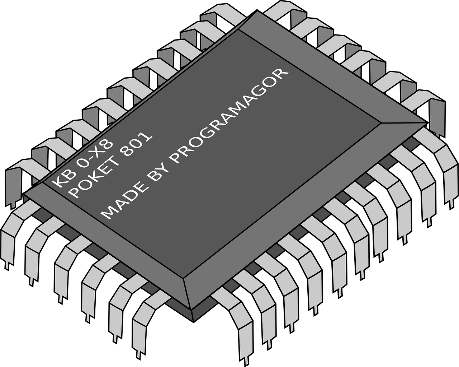 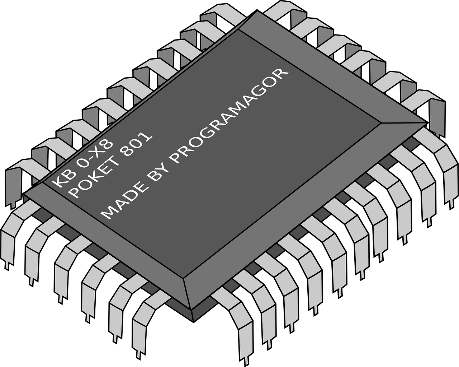 Shared memory
Need to resolve potential memory conflicts
Exclusive read, exclusive write (EREW): only one processor is allowed to access a given position in memory at each step
Concurrent read, exclusive write (CREW): multiple processors may read a given position in memory at each step
Concurrent read, concurrent write (CRCW): at each step, reads precede all writes; lowest-indexed write to a location succeeds
Complexity measures
Interested in two measures:
Total work W (summed across all processors)
Time T (“depth”)
W = O(T * number of processors)
When designing algorithms, we allow as many processors as needed
(Want total work to be polynomial  poly-many processors)
Understand “inherent parallelism” of problem
Can buy more machines if needed
Can scale results for fixed # of processors
Complexity measures
Theorem: An algorithm using work W and time T with arbitrarily many processors can be implemented with p processors using O(W) work and O(T + W/p) time
Summation and prefix-sum
Summation
Goal: compute the sum of n numbers
Recursive algorithm:Sum(A[1…n])  if n=1, return A[1]  else   in parallel do:    s1 = Sum(A[1…n/2])    s2 = Sum(S[n/2+1…n])  return s1 + s2
Summation complexity
W(n) = 2W(n/2) + O(1)  W(n) = O(n)
T(n) = T(n/2) + O(1)  T(n) = O(log n)

Note different recurrences for W and T!